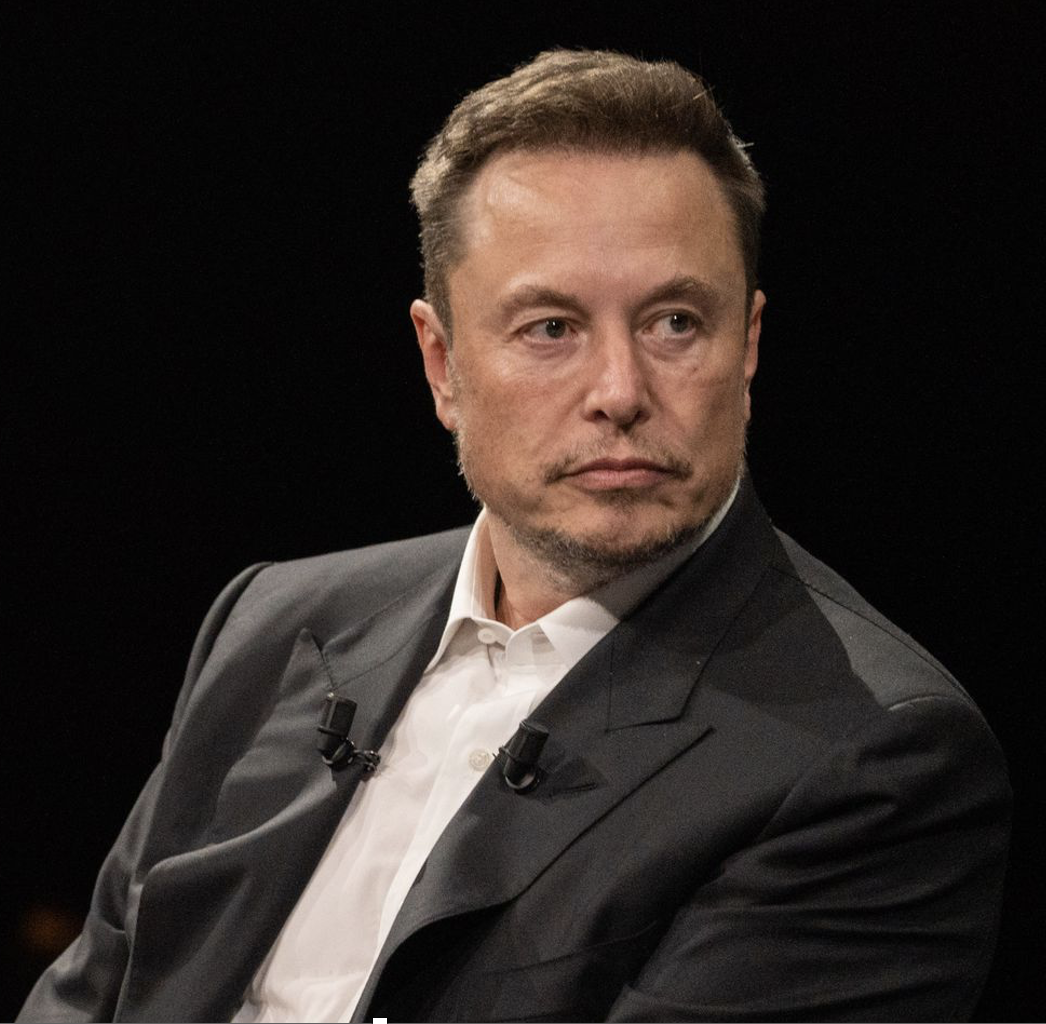 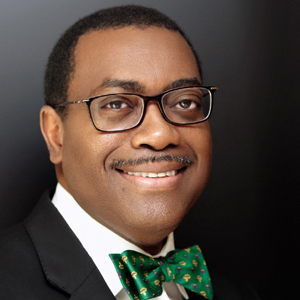 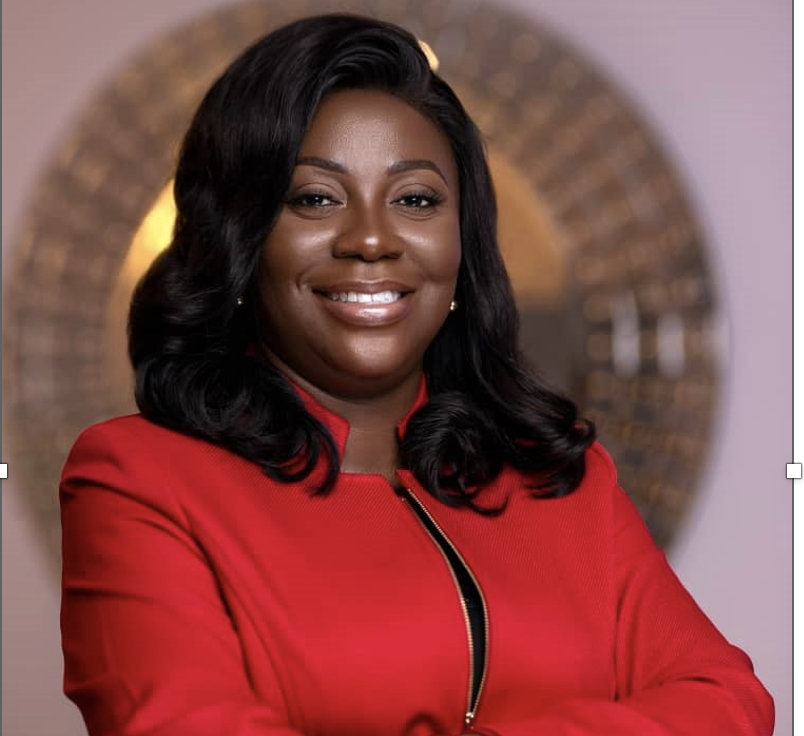 Elon Musk: SpaceX
Akinwumi Adesina – High 5s
Initiative (Light Up & Power Africa, 
Feed Africa, Industrialize Africa, 
Integrate Africa, Improve the
Quality of Life for the people of 
Africa)
Patricia Obo-Nai –
Digital Transformation &
Network in Ghana
2024 NPMC
23 July, 2024
1
Navigating Uncertainty:
Sustainable Project Management in a Changing World
Jumoke Lafenwa MRes., MBA, Eng., MBA, PMP®, PMI-PBA® , PMI- PBA®, PMI AH-MC® SMC™, SAMC™
Immediate Past President, PMI Ghana
Managing Partner, Okin Value
25 July 2024
Context
Navigating Uncertainty: Solutions for a Changing World
https://youtu.be/XZfmT8_jkCM?si=A9sOVBjME9tkBgiM
2024 NPMC
23 July, 2024
3
Global Landscape: increasing uncertainty + complexity
Technological Advancements and Digital Transformation
 Economic Volatility
 Environmental and Sustainability Concerns
 Social and Political Instability
 Health Crises and Pandemic
 Stakeholder Expectations and Engagement  
 Agile and Hybrid Methodologies
2024 NPMC
23 July, 2024
4
Key Strategies for Navigating Uncertainty
Risk Management
Stakeholder Engagement
Embracing Agility
Effective Stakeholder Engagement
Identification of Risks
Analyze & Prioritize of Risks
Respond & Monitor Risks
Agile Methodologies
Iterative Planning
Continuous Improvement
Sustainable Value Delivery
Effective Risk Management
+
Resilient Team
=
and/or
Continuous Improvement
2024 NPMC
23 July, 2024
5
Effective Risk Management Strategies
.
2
1
Proactive Risk Identification
Contingency Planning
Regularly scanning the horizon to anticipate potential 
risks and plan mitigation strategies.
Developing alternative scenarios and backup plans 
to ensure project resilience.
3
4
Continuous Risk Monitoring
Collaborative Approach
Implementing robust risk management processes to 
quickly identify and address emerging issues.
Engaging the entire project team in risk assessment and mitigation activities.
2024 NPMC
23 July, 2024
6
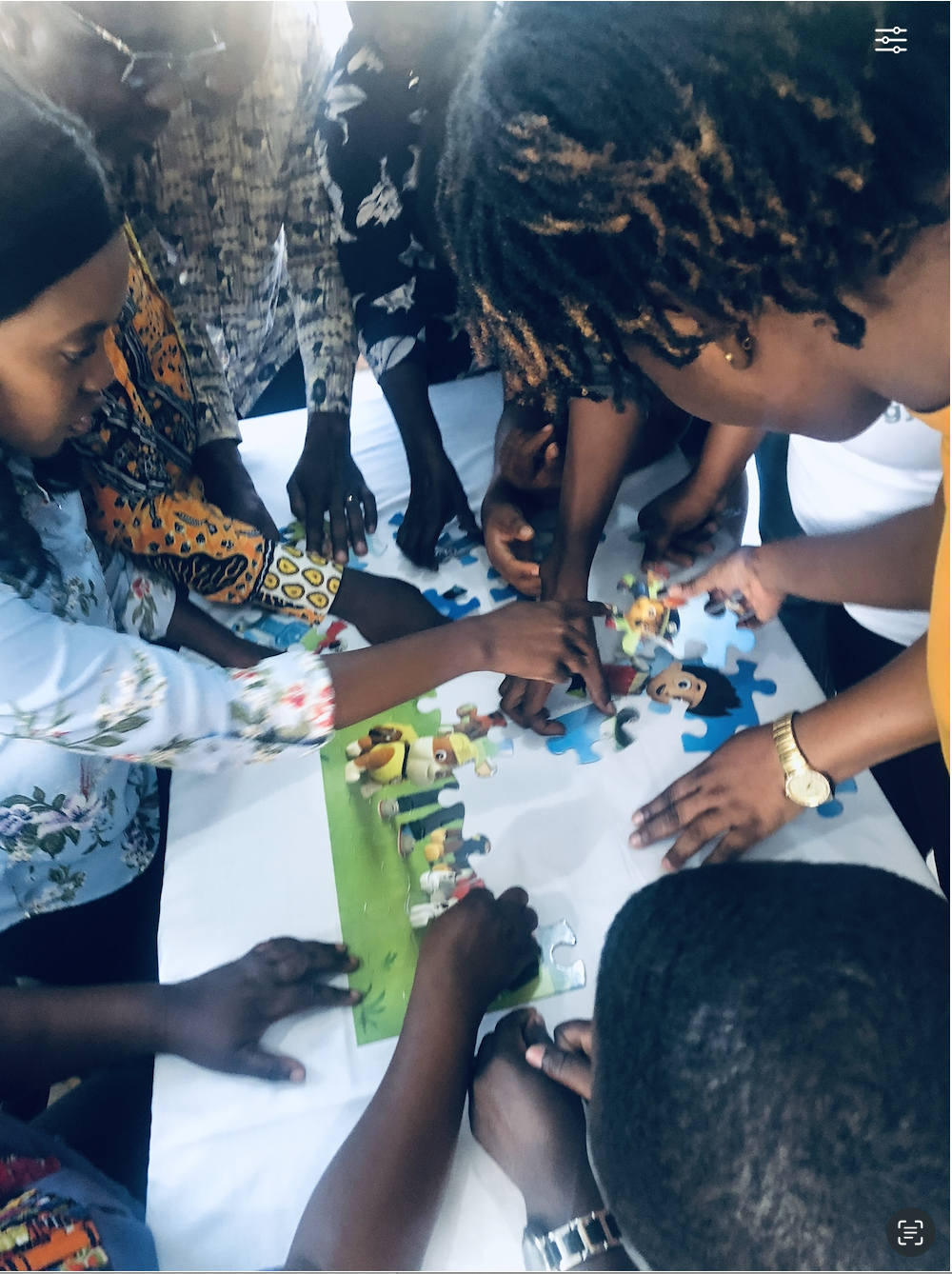 Fostering Resilient Teams
Empowerment and Autonomy
Psychological Safety
Creating an environment where team members feel comfortable taking risks and voicing concerns.
Enabling team members to make decisions and take ownership of their work.
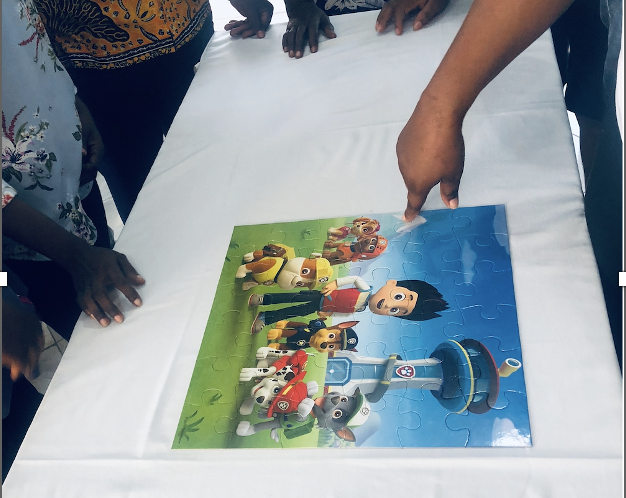 Continuous Learning
Emotional Intelligence
Encouraging team members to share knowledge, seek feedback, and develop new skills.
Cultivating interpersonal skills to navigate the human aspects of project management.
2024 NPMC
23 July, 2024
7
Skills of the Project Manager
Adaptability
Change Management
Critical Thinking 
Decision Making
Emotional Intelligence 
Human Capital Management

  (ACCDEH)
2024 NPMC
23 July, 2024
8
Case Studies and Examples
1 out of 3
Netflix Transition to Streaming
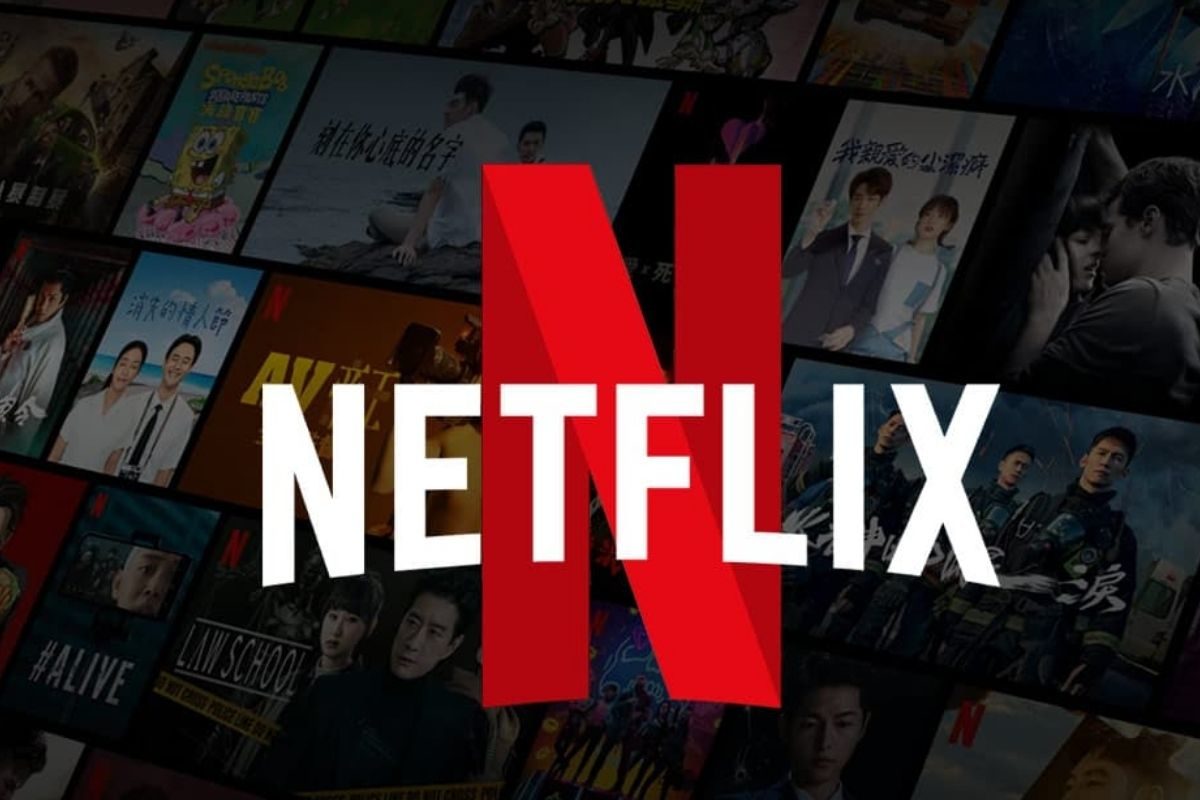 Challenge: 
Transitioning from a DVD rental
Service to a streaming services
 - Technological challenges;
 - Competition from established media houses
Success:
Netflix’s Project Management team successfully 
Navigated by:
 - Embracing New Technology
 - Scaling their infrastructure
 - Continuous adaptation of business model
2024 NPMC
23 July, 2024
9
Case Studies and Examples
2 out of 3
Ghana’ Cocoa Sustainability Team
Challenge: 
- Ensuring sustainable cocoa production amidst
Climate change, deforestation, and fluctuating 
market prices;
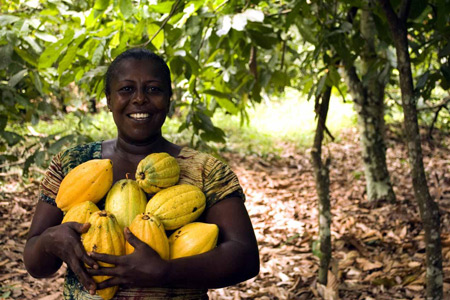 Success:
- Implemented programs with focus on
Sustainable farming practices
Reforestation
Fair Trade certification
2024 NPMC
23 July, 2024
10
Case Studies and Examples
Fukushima Daiichi Nuclear Disaster
Response Team
3 out of 3
Challenge: 
Nuclear plant severely damaged by an 
Earthquake and tsunami in 2011, resulting in a 
Nuclear meltdown
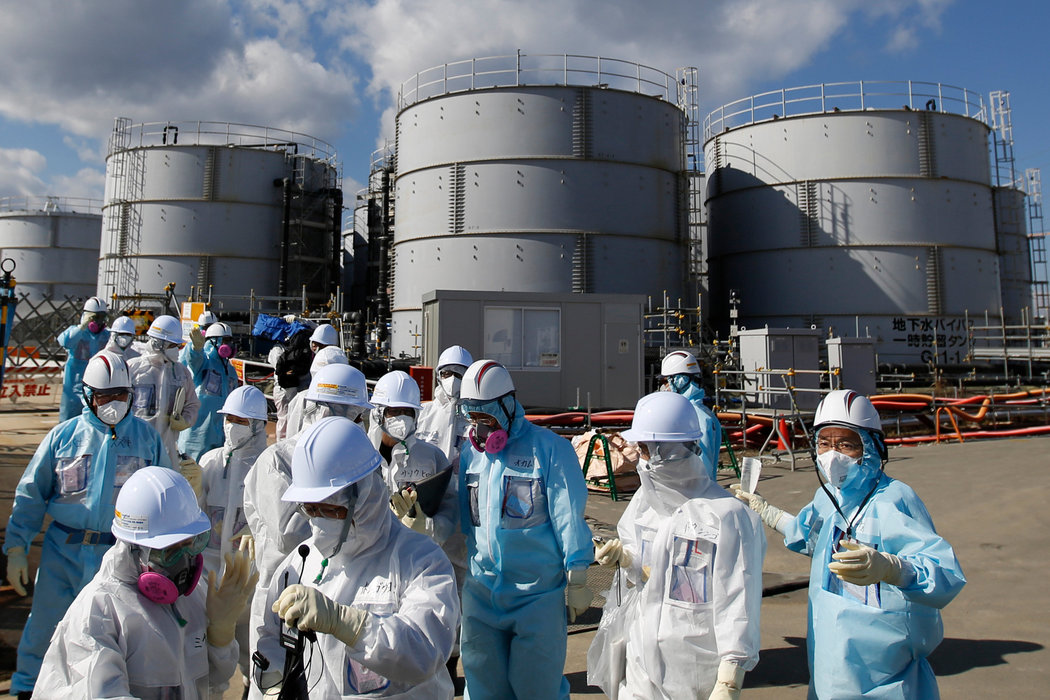 Success:
The response team worked tirelessly under
Hazardous conditions to stabilize the reactors, 
Mitigating radiation leaks.

Their resilience and dedication helped prevent 
a more catastrophic disaster.
2024 NPMC
23 July, 2024
11
Practical Takeaways
Navigating uncertainty in projects requires a proactive, adaptable, and strategic approach.

Risk Management
       - Identify Risks Early | Develop Contingency Plan | Monitor Continuously
2.    Agile and Adaptive Planning
          - Adopt Agile Methodologies | Prioritize Flexibility
3.    Stakeholder Engagement
        - Communicate Regularly | Build Relationships | Manage Expectations
4.    Continuous Improvement
           - Regular Reviews | Document Lessons Learned 
5.    Utilize Technology
           - Leverage Project Management Software | Implement Data Analytics | Embrace Automation
2024 NPMC
23 July, 2024
12
Vision for the Future
Some visionary aspects that are likely to shape the future of project management:
Integration of Advanced Technologies
Agile and Adaptive Methodologies
Focus on Human-Centric Project Management
Global Collaboration and Remote Work
Enhanced Risk Management and Resilience
Data-Driven Decision Making
Improved Stakeholder Engagement and Communication
Lifelong Learning and Skills Development

                               Be INTENTIONAL!!!
2024 NPMC
23 July, 2024
13
Let’s Connect
LinkedIn: Jumoke Lafenwa
Instagram: Jumoke Lafenwa
Facebook: Jumoke Lafenwa
YouTube: Jumoke Lafenwa
X: Jumieb2

Email: jlafenwa@gmail.com
WhatsApp: 0244 544 964
2024 NPMC
23 July, 2024
14
Thank you